Opdracht 3WikiWijs
Fons van de Loo
1699559
Statistiek en ICT
Artikel
Stelling
Discussie
Samenvattend
Inhoud
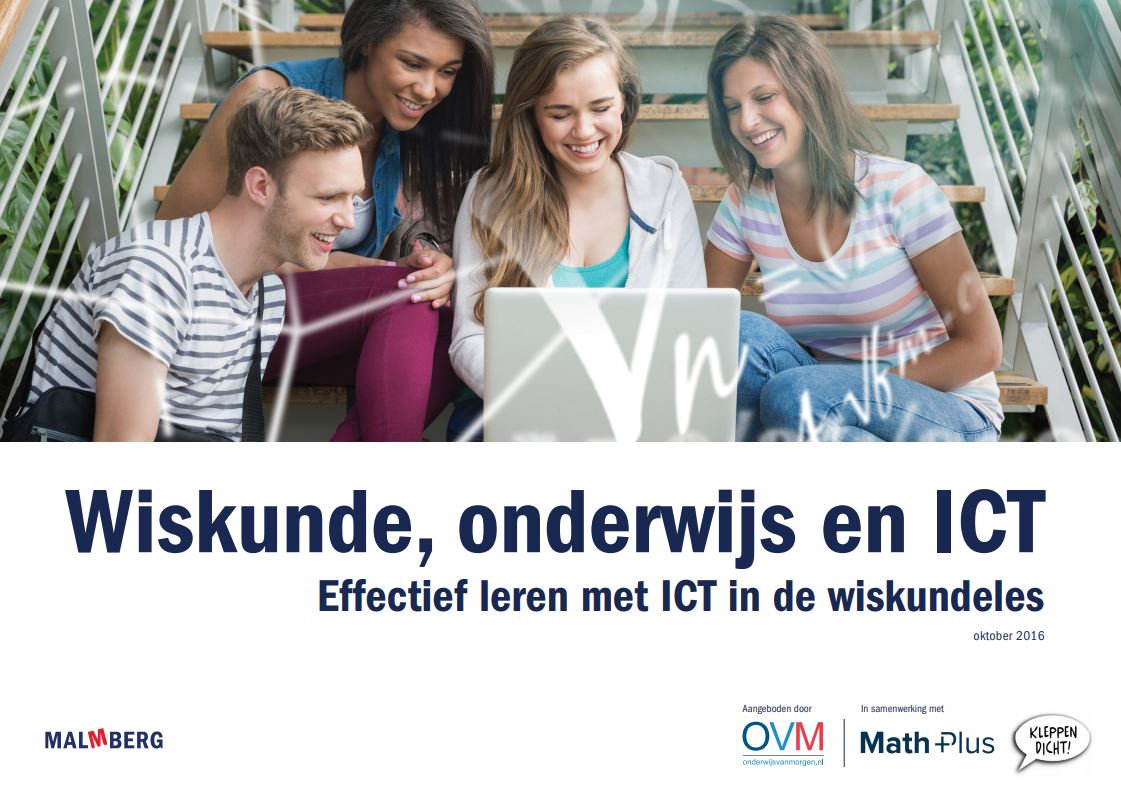 Schrijvers
Vier functies

ICT om het onderwijzen te versterken
ICT als gereedschap waar we werk aan uitbesteden
ICT als leermiddel voor oefening
ICT als leermiddel voor begripsontwikkeling
Artikel
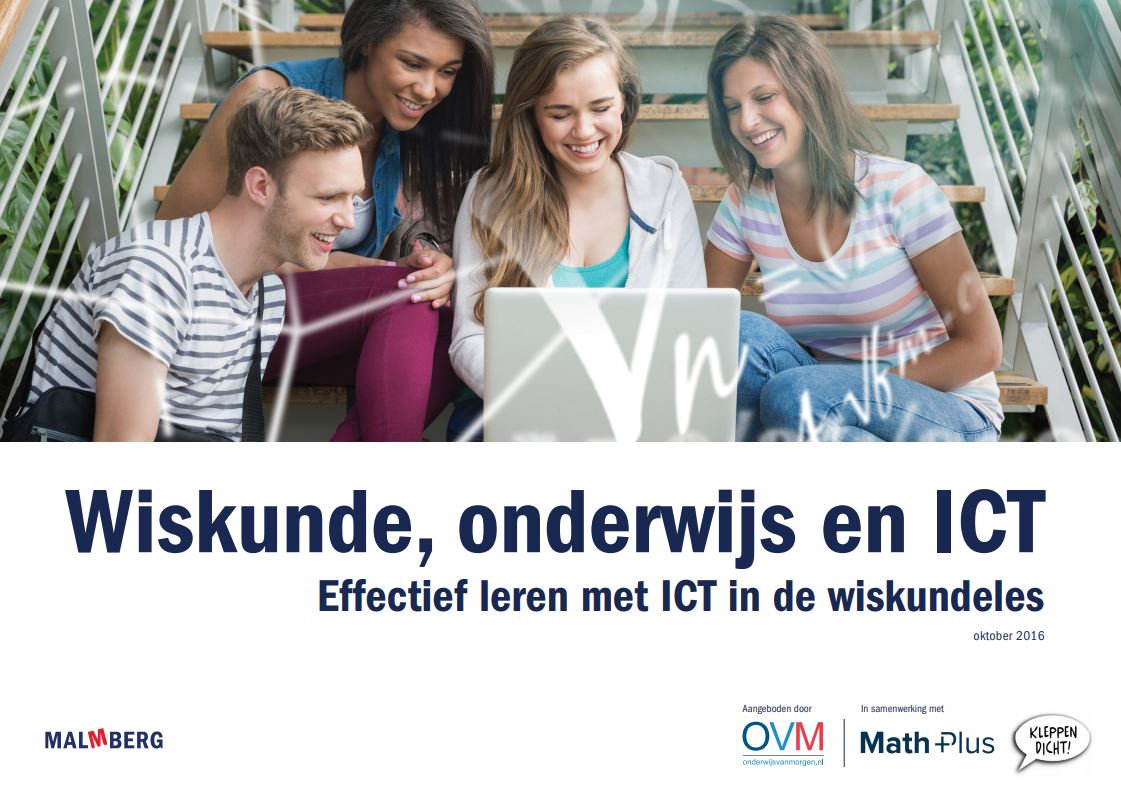 Hedendaags wiskundeonderwijs kan niet zonder ICT
Stelling
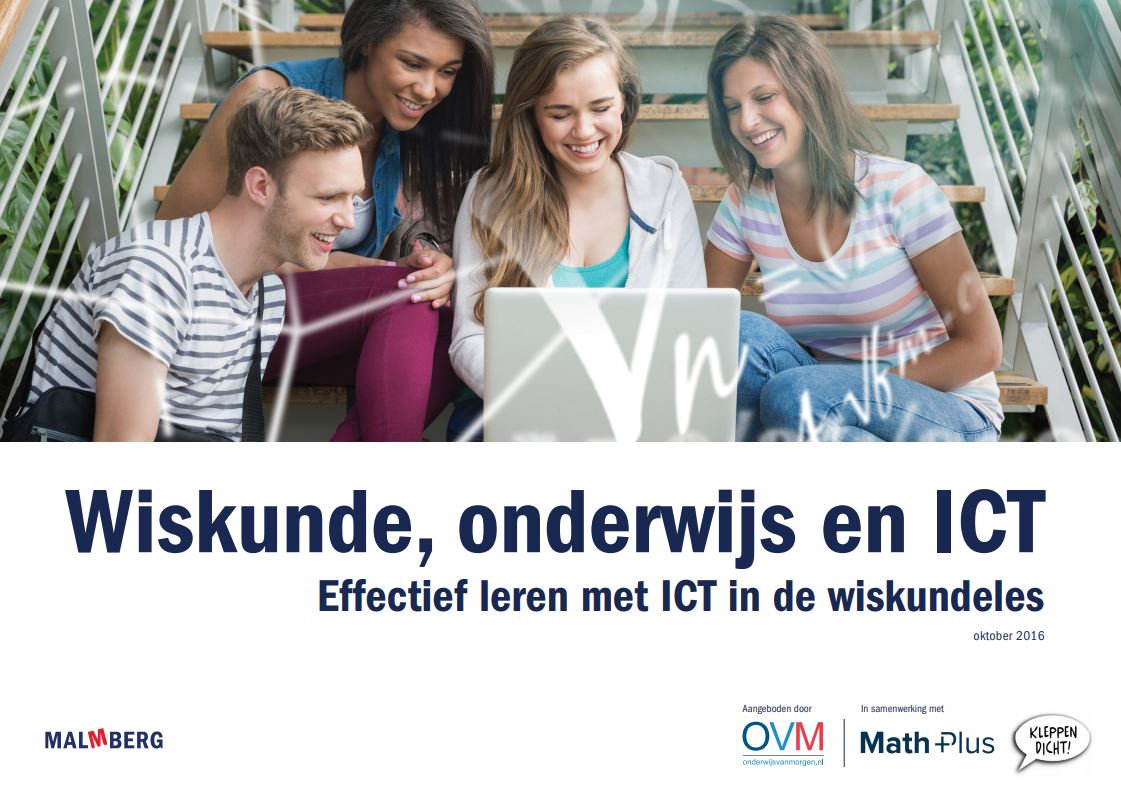 Hedendaags wiskundeonderwijs kan niet zonder ICT
Discussie
Hedendaags wiskundeonderwijs kan niet zonder ICT
Samenvattend